Analysis of Precoding-based Intersession Network Coding and The Corresponding 3-Unicast Interference Alignment Scheme
Jaemin Han,   Chih-Chun Wang*
Center for Wireless Systems and Applications
School of ECE, Purdue University
Ness B. Shroff
Department of ECE and CSE
The Ohio State University
Han, Wang, and Shroff – p. 1/20
Content
Pre-coding-based intersession Network Coding (NC)
Comparison to “An algebraic approach to network coding”  [Koetter et al. IT03]
Existing results on 3-unicast Asymptotic Network Alignment (3-ANA) [Das et al. ISIT10], [Ramakrishnan et al. ALT10],
Under certain algebraic conditions, 3-ANA achieves rate 	
From algebraic to graph-theoretic conditions
New characterization theorems for general pre-coding-based NC.
Graph-theoretic conditions are easier to check (mostly polynomial time)! 
Graph-theoretic characterizations for 3-ANA

Feasibility of 3-ANA                       New graph-theoretic conditions


Conclusion
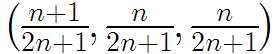 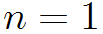 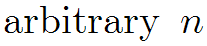 Han, Wang, and Shroff – p. 2/20
The Algebraic Framework of NC
An algebraic approach to network coding [Koetter et. al IT03]






Total network control:
Complete  information at  the receivers.
Algebraic conditions: The NC demands can be met if the code satisfies
(i)  Full information along the principal path
(ii) Zero interference along the cross paths
Algebraic conditions are easy to verify but hard to solve. [Koetter et al. 03], [Lehman]. 
For special scenarios, we can develop graph-theoretic conditions.
Feasibility of a single multicast session         rate is less than the min min-cut.  [Li et al. 03]
Feasibility of  2 simple unicast sessions         whether the critical cuts are properly placed. 
Various capacity inner / outer bounds: [Harvey et al. IT06], [Yan et al. IT06], etc.
Hard to control what happens inside the network.
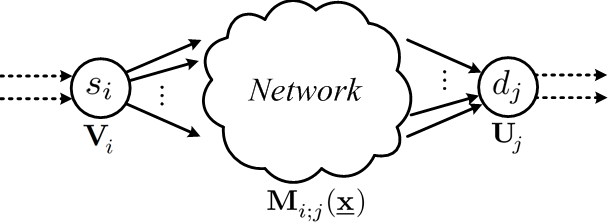 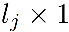 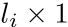 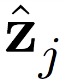 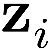 Precoding
Decoding
Channel
The local coding kernel:
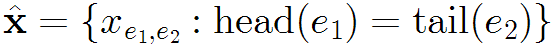 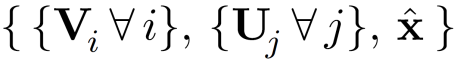 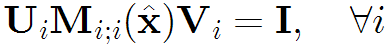 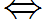 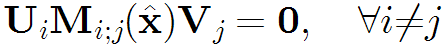 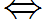 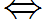 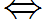 Han, Wang, and Shroff – p. 3/20
INC : New Framework
Precoding-based Framework




Distributed, partial control: Design                , leave the network  kernels       random.
Complete information at the receivers. 
Algebraic conditions
(i)  Full information along the principal path 
(ii) Zero interference along the cross paths
Several design choices
Coding across multiple time slots. 
Strictly causal vs. Causal vs. Non-causal. Also time-invariant versus time-varying.
Again, easy to verify but hard to solve. 
The only known special scenario is the single multicast setting.
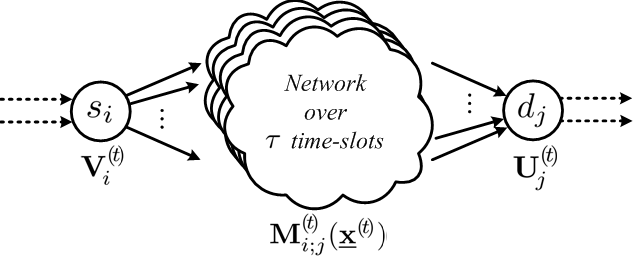 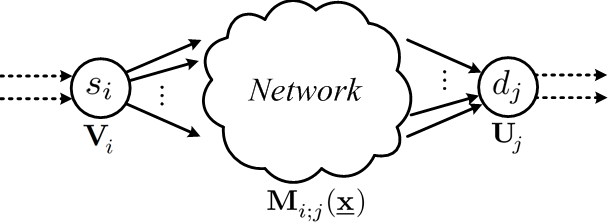 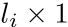 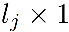 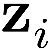 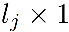 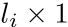 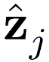 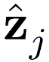 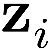 :  vertical concatenation of  precoding
    :  horizontal concatenation of  decoding
       :  block diagonalization of  channels
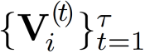 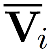 Decoding
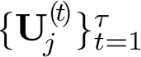 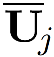 Precoding
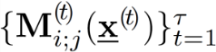 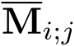 Precoding
Channel
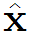 Channel
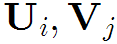 If we relax the “complete info. at Rx” condition,  
then we have the non-coherent random  lin. NC. 
[Koetter, Kschischang 08].
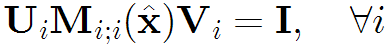 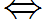 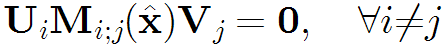 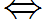 Han, Wang, and Shroff – p. 4/20
Existing 3-Unicast ANA
A specific example: 3-unicast Asymptotic Network Alignment (ANA) by [Das et al. ISIT10], [Ramakrishnan et al. ALT10] 
Consider a simple 3-unicast network. 
Three coexisting sessions
                        and 
                          and     
Fully interfering:         can be reached from .
Time-invariant topology
Application of  “Interference Alignment”  devised in wireless channel [Cadambe et. al IT08] to 3-unicast stable DAG








The goal is to achieve rate vector
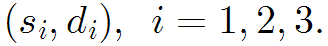 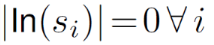 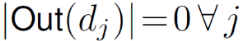 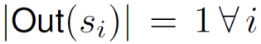 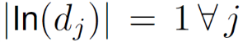 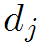 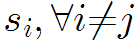 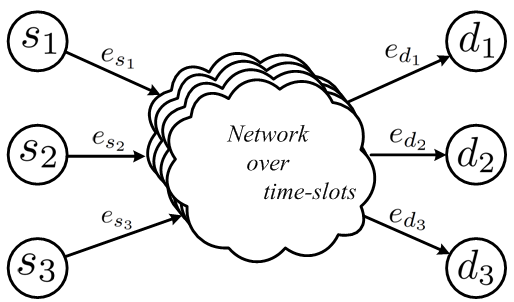 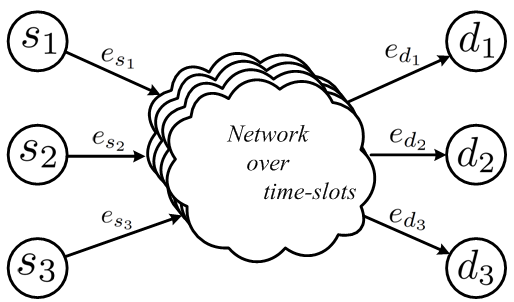 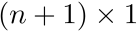 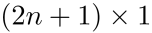 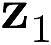 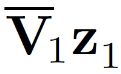 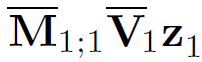 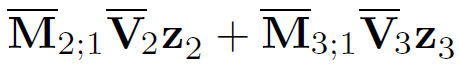 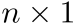 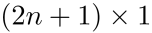 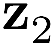 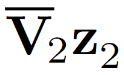 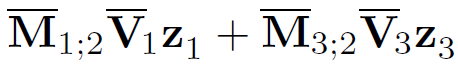 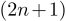 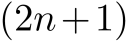 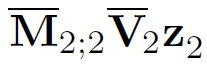 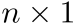 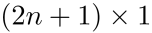 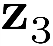 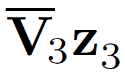 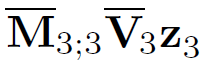 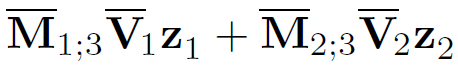 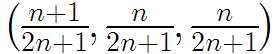 Han, Wang, and Shroff – p. 5/20
3-Unicast ANA
3-unicast Asymptotic Network Alignment (ANA) 
Application of “Interference Alignment”  achieving                           for integer 
The channel gain polynomial: 
Precoding design of IA [Cadambe et. al IT08] :
Define  

Let  



       is the vertical concatenation of                 where 
Non-causal & time-invariant  design with the Vandermonde form
Feasibility conditions
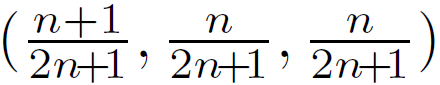 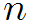 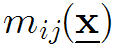 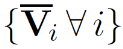 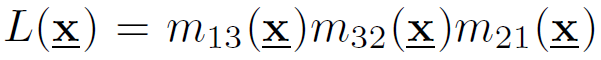 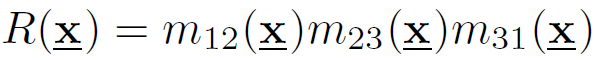 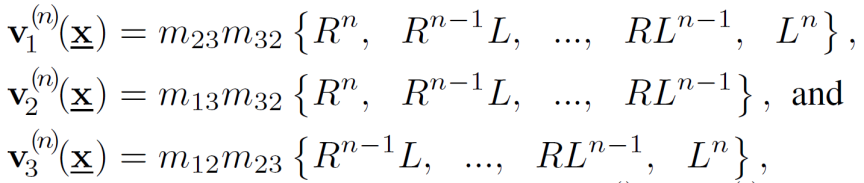 Precoding matrices               must satisfy:
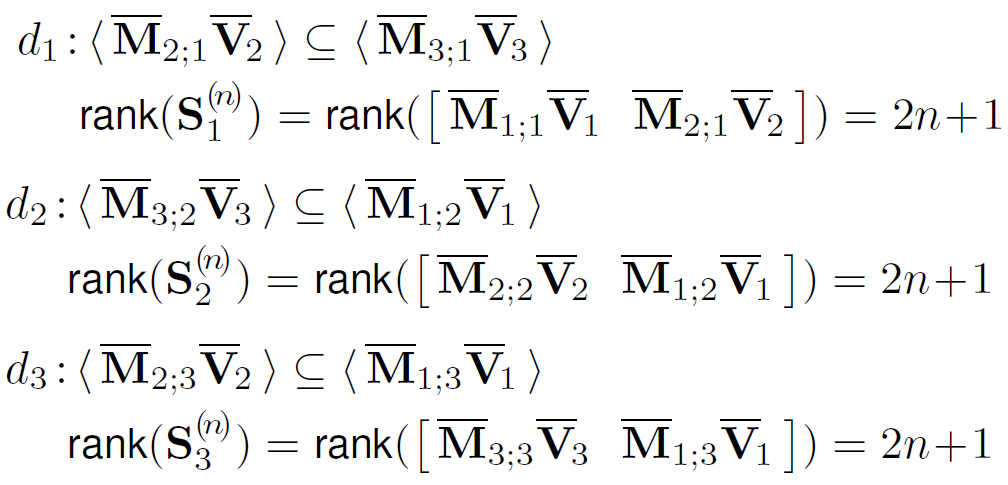 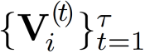 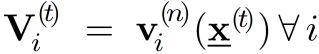 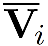 An example network
with
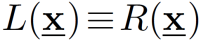 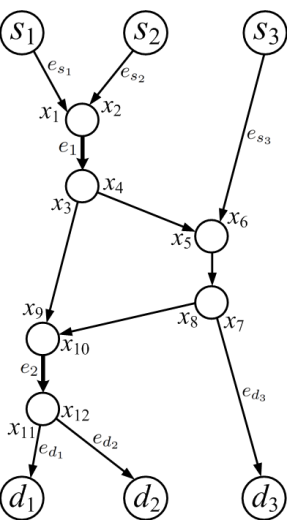 must satisfy :
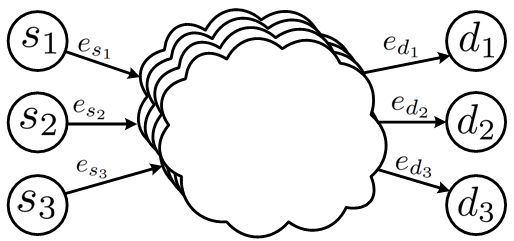 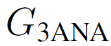 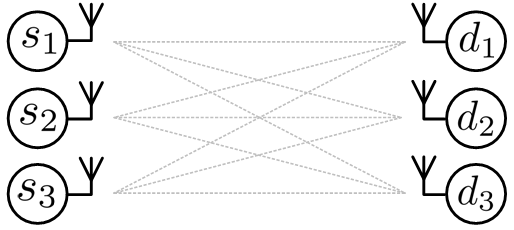 Wireless 
Interference 
Channel
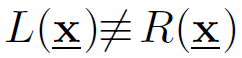 3-unicast
ANA
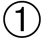 w.h.p.
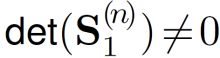 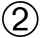 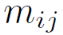 channel
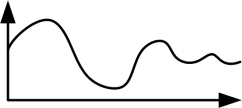 w.h.p.
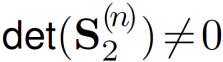 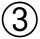 gains
Relationships between
channel gains and network topology
w.h.p.
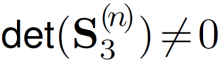 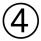 (1)-(4) hold w.h.p.
[Cadambe et. al IT08]
Not easy to solve!
Han, Wang, and Shroff – p. 6/20
Some Further Notation
Some useful algebraic notation
A set of polynomials                                            are linearly dependent  if                               for some not-all-zero coefficients                ,                                . 
                         if           and           are linearly dependent.
                         if             and            are linearly independent.


The graph-theoretic condition:
If the edge-cut value between               is one, then use 1-EC             to denote the collection of all 1-edge cuts separating  
If the edge-cut value between               is not one, then define 
	1-EC
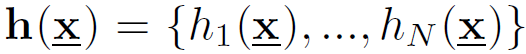 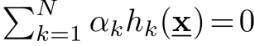 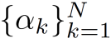 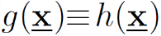 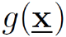 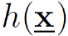 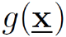 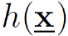 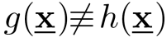 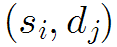 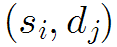 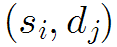 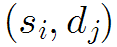 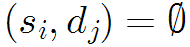 Han, Wang, and Shroff – p. 7/20
Main Results
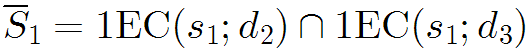 State-of-the-art Knowledge [Ramakrishnan et al. ALT10] :
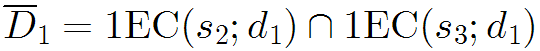 New Graph-Theoretic Characterizations
Easy to solve!
When                      ,
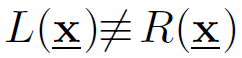 Main Result #1
Why this is not enough?
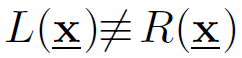 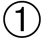 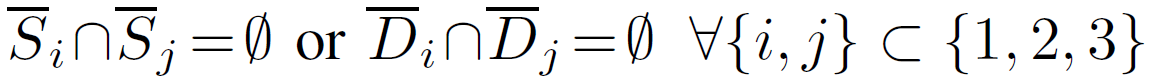 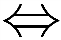 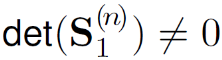 is still hard to check
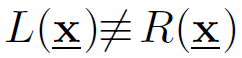 Hard to solve!
with high prob.
Conjecture remains open
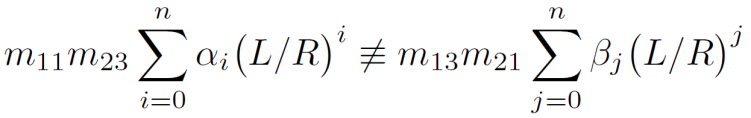 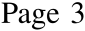 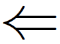 even for
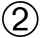 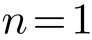 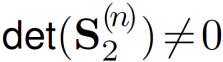 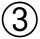 except all zeros
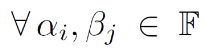 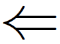 with high prob.
Hard to solve!
Easily derived 
by Theorem 1
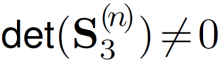 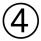 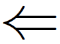 Easily derived by Theorem 1
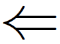 Conjectured,
verified by simulations
with high prob.
Main Result #2
must satisfy :
Prove the conjecture for 
the simplest case n=1.
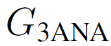 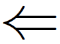 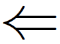 Easily derived by Corollary 1
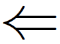 &
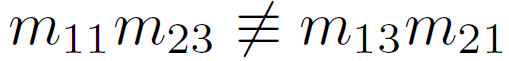 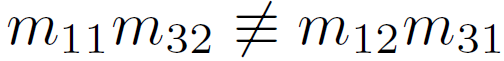 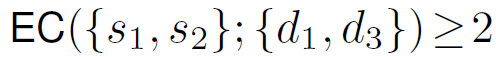 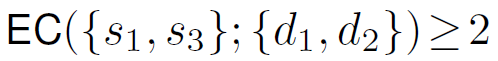 Easy to solve!
Han, Wang, and Shroff – p. 8/20
The Subgraph Property
Let                 be the network variables present in a subgraph 
                                    be the collection of all channel gains present in
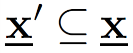 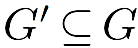 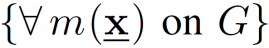 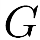 Consider two arbitrary polynomial functions          and          taking the same number of arguments and producing a value.
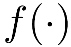 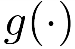 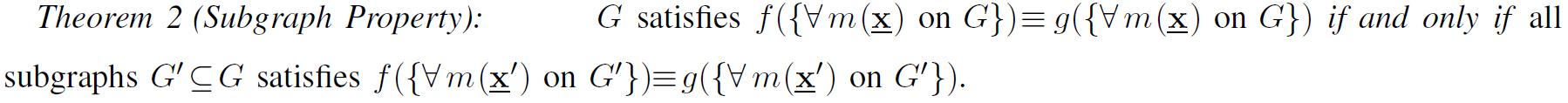 Similar flavor to the result of [Koetter et. al IT03] for the single multicast.
However,  the problem persists. Finding a subgraph is still hard since we do not have any graph-theoretic characterization as guidance.
Han, Wang, and Shroff – p. 9/20
The Role of 1-Edge Cuts
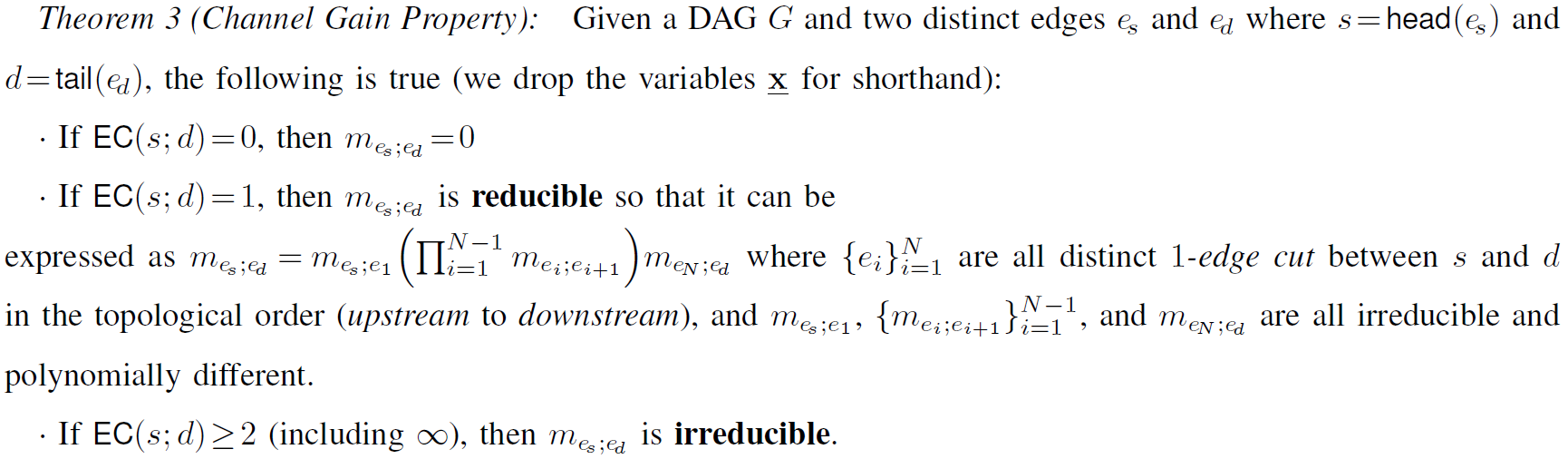 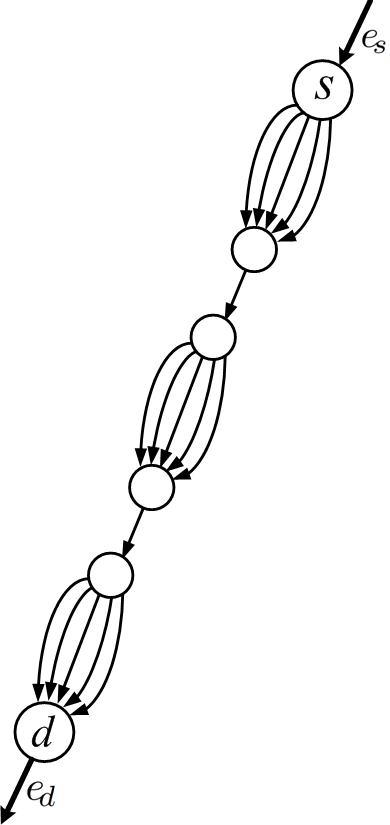 That is, the 1-edge cuts decompose the channel gain                as a
	product of multiple irreducible components.
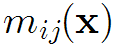 Han, Wang, and Shroff – p. 10/20
The GTC of L ≠ R
Proposition 1                            
                                    such that                          &                                                satisfies
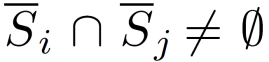 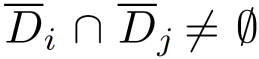 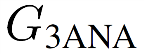 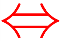 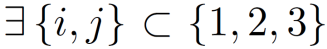 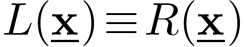 Recall
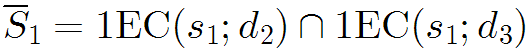 Proof of
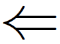 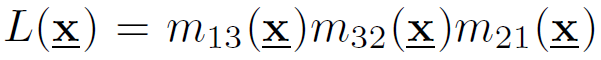 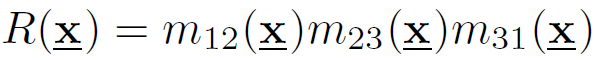 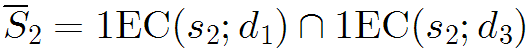 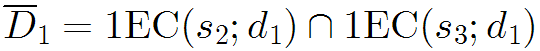 Step 1: WLOG, consider                     and 

Step 2: Establish that       is upstream of         . Intuitively, 
	                                and

Step 3:  Examine L(x) and R(x) saparately.
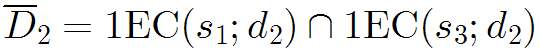 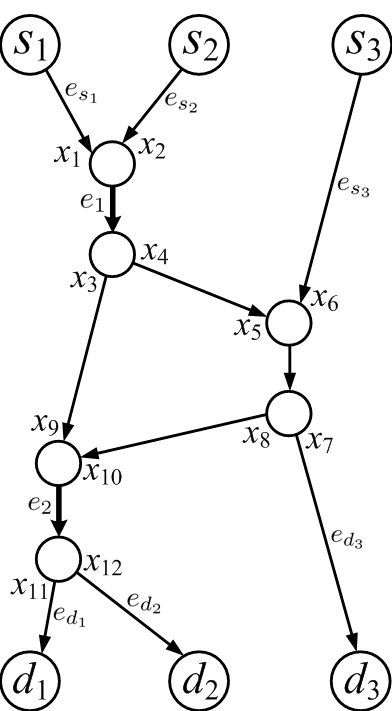 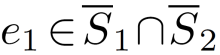 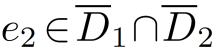 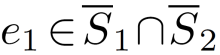 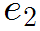 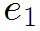 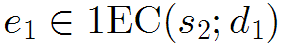 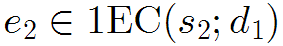 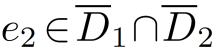 The GTC of L ≠ R
Proposition 1                            
                                    such that                          &                                                satisfies
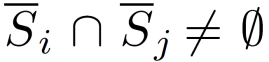 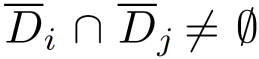 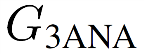 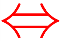 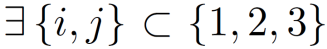 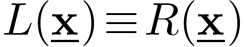 Recall
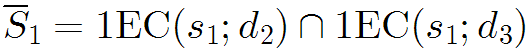 Proof of
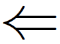 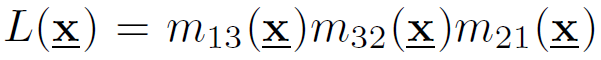 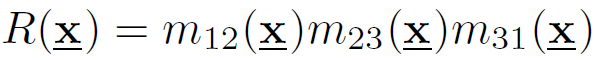 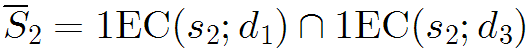 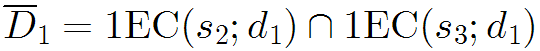 Step 1: WLOG, consider                     and 

Step 2: Establish that       is upstream of         . Intuitively, 
	                                and

Step 3:  Examine L(x) and R(x) saparately.
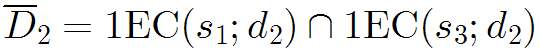 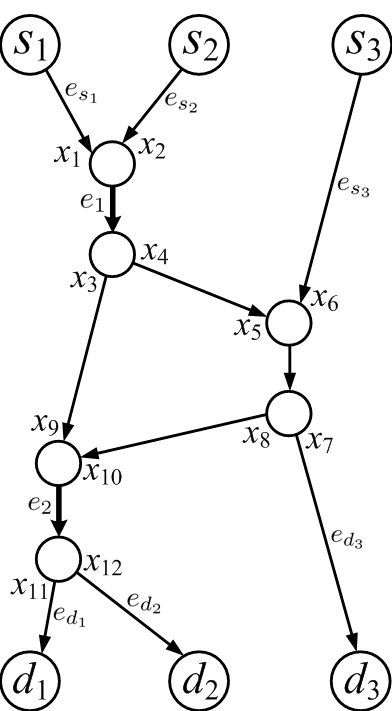 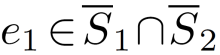 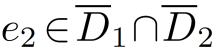 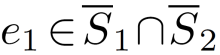 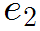 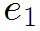 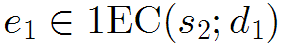 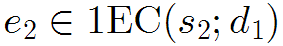 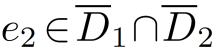 The GTC of L ≠ R
Proposition 1                            
                                    such that                          &                                                satisfies
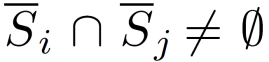 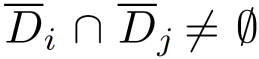 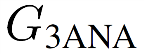 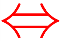 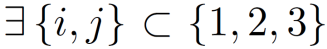 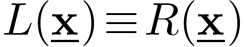 Recall
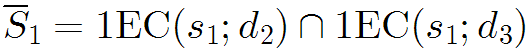 Proof of
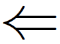 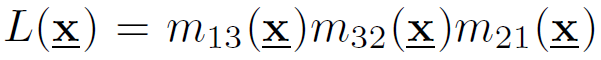 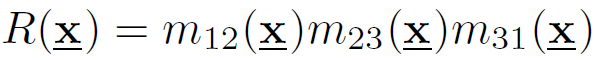 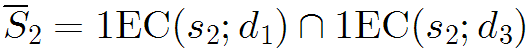 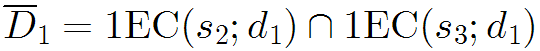 Step 1: WLOG, consider                     and 

Step 2: Establish that       is upstream of         . Intuitively, 
	                                and

Step 3:  Examine L(x) and R(x) saparately.
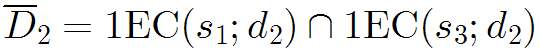 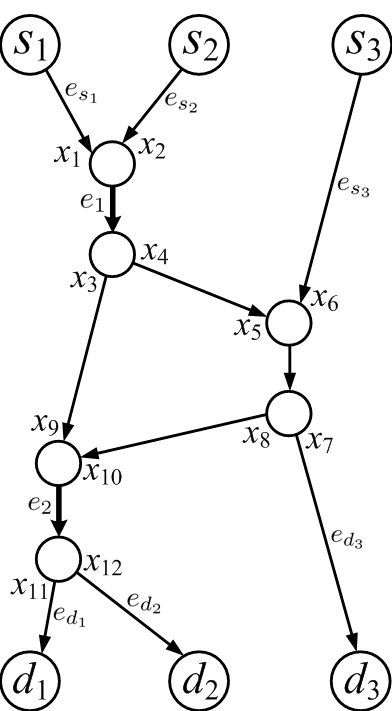 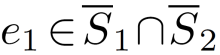 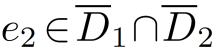 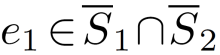 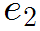 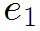 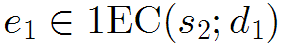 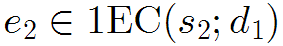 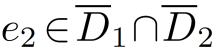 The GTC of L ≠ R
Proposition 1                            
                                    such that                          &                                                satisfies
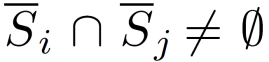 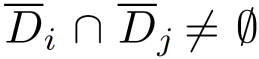 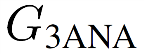 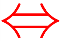 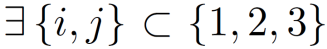 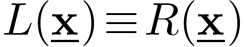 Recall
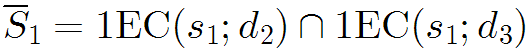 Proof of
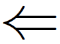 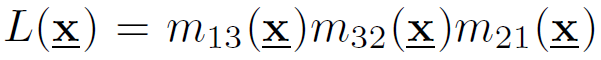 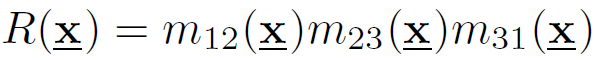 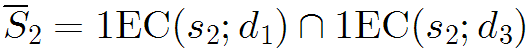 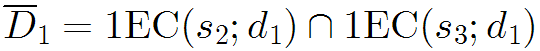 Step 1: WLOG, consider                     and 

Step 2: Establish that       is upstream of         . Intuitively, 
	                                and

Step 3:  Examine L(x) and R(x) saparately.
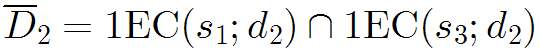 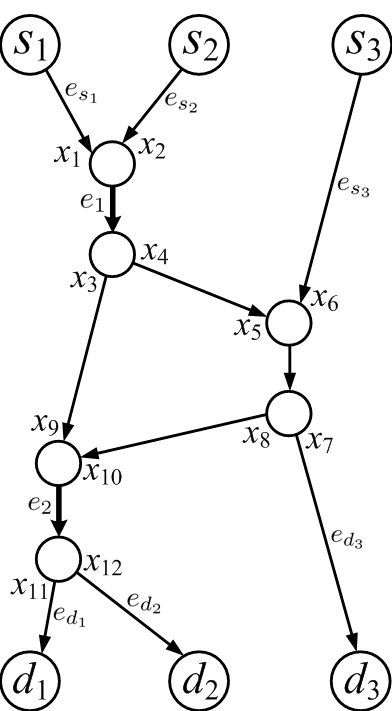 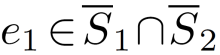 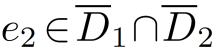 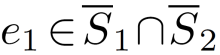 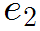 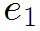 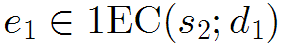 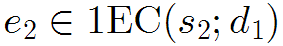 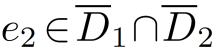 The GTC of L ≠ R
Proposition 1                            
                                    such that                          &                                                satisfies
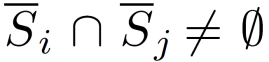 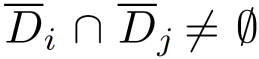 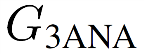 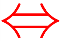 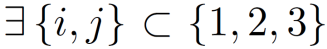 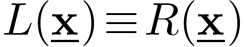 Recall
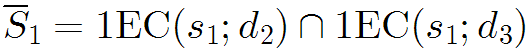 Proof of
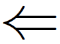 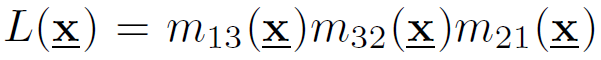 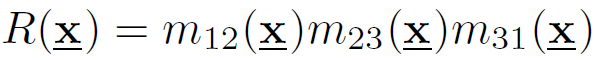 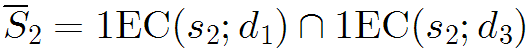 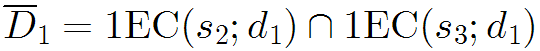 Step 1: WLOG, consider                     and 

Step 2: Establish that       is upstream of         . Intuitively, 
	                                and

Step 3:  Examine L(x) and R(x) saparately.
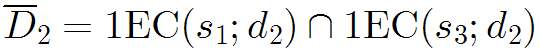 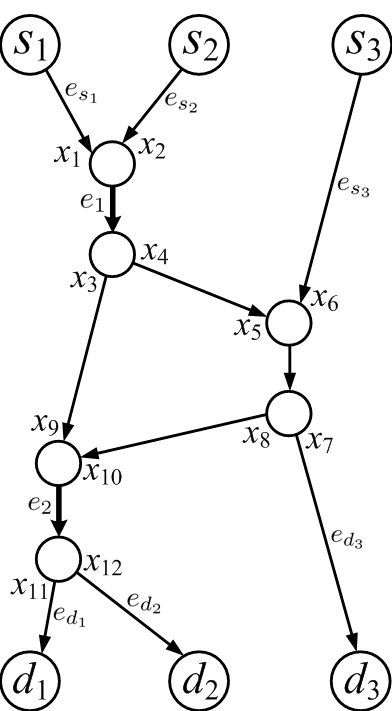 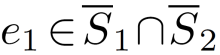 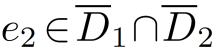 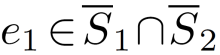 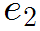 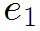 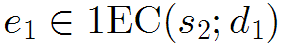 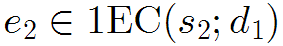 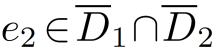 The GTC of L ≠ R
Proposition 1                            
                                    such that                          &                                                satisfies
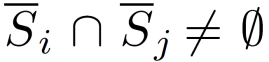 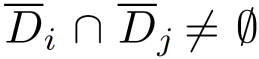 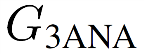 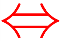 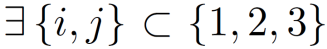 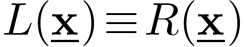 Recall
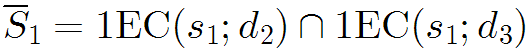 Proof of
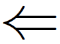 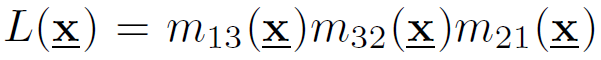 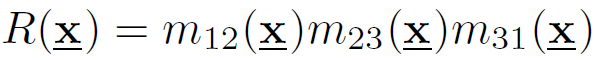 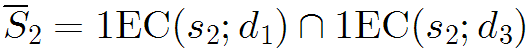 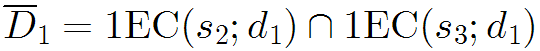 Step 1: WLOG, consider                     and 

Step 2: Establish that       is upstream of         . Intuitively, 
	                                and

Step 3:  Examine L(x) and R(x) saparately.
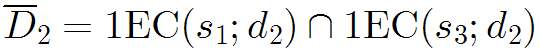 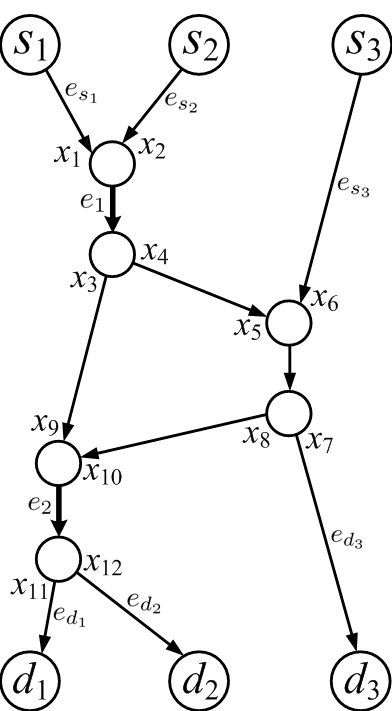 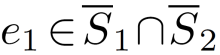 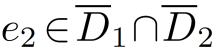 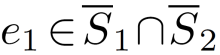 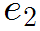 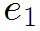 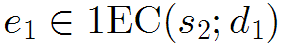 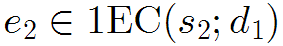 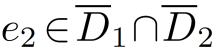 The GTC of L ≠ R
Proposition 1                            
                                    such that                          &                                                satisfies
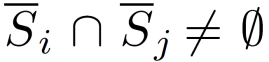 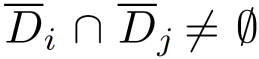 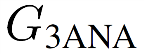 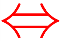 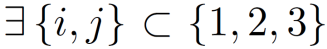 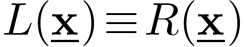 Proof of
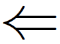 Now we start from
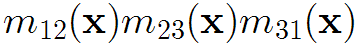 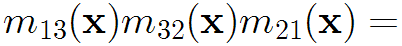 Part 1
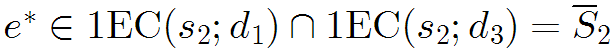 Cannot be part of                  and
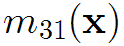 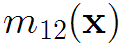 Cannot be part of                  and
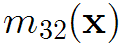 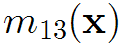 All         and         are non-empty.
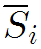 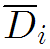 The GTC of L ≠ R
Proposition 1                            
                                    such that                          &                                                satisfies
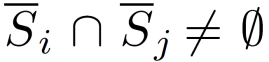 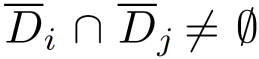 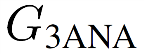 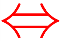 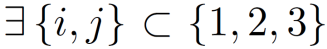 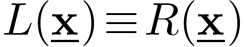 Proof of
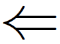 Now we start from
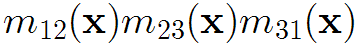 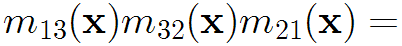 Part 2: If                                                                    , say                             .
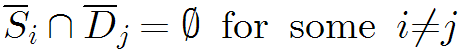 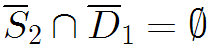 For the following, we prove 


Suppose there exists a                 path not using
         (colored by            ). Then we can prove 
that               path will touch neither              nor 
            . However, if we consider the current 
subgraph, we clearly have                            and
                                                                 . This 
                      contradicts the subgraph property
                      in Theorem 2.
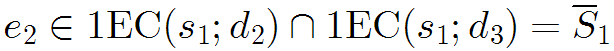 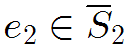 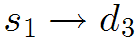 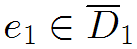 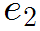 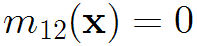 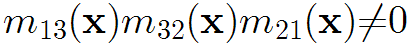 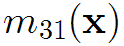 Part of                  but not part of                    nor                     
         Must be part of
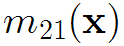 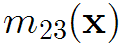 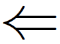 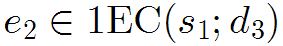 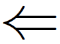 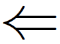 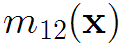 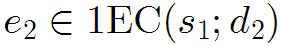 The GTC of L ≠ R
Proposition 1                            
                                    such that                          &                                                satisfies
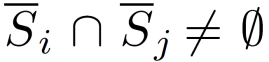 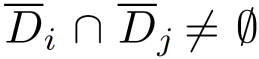 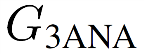 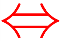 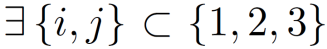 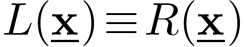 Proof of
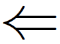 Part 3:                                                      
  
  In this case, we can show graphic-theoretically (no need to use algebraic arguments) that
             
                                               and                                                       . The proof is thus complete.


Intuition: when the 1-edge-cuts overlap with each other sufficiently 
                 (when                                                  ), then inevitably we will have the overlap 

	between any pairs of         and         and any pairs of         and        .
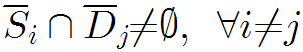 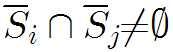 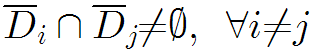 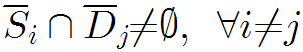 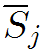 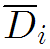 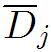 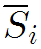 Main Results
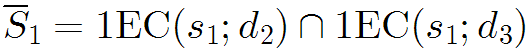 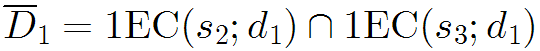 New Graph-Theoretic Characterizations
Easy to solve!
When                      ,
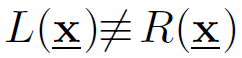 Main Result #1
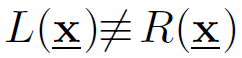 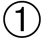 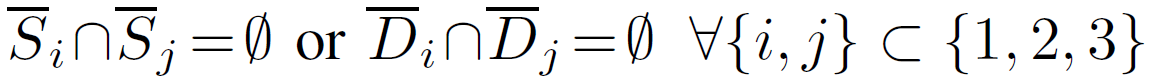 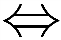 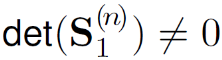 Hard to solve!
with high prob.
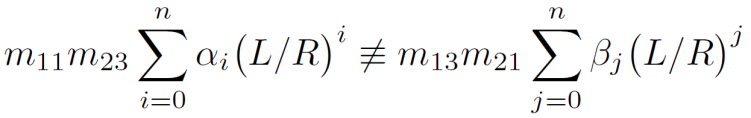 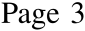 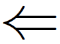 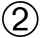 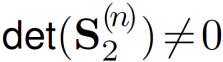 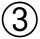 except all zeros
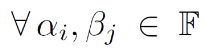 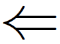 with high prob.
Hard to solve!
Easily derived 
by Theorem 1
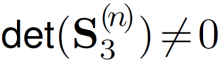 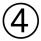 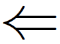 Easily derived by Theorem 1
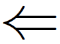 Conjectured,
verified by simulations
with high prob.
Main Result #2
must satisfy :
Prove the conjecture for 
the simplest case n=1.
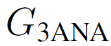 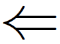 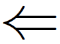 Easily derived by Corollary 1
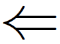 &
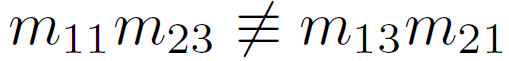 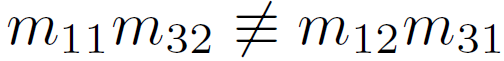 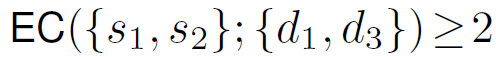 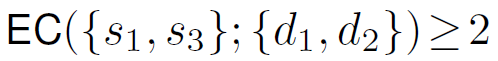 Easy to solve!
Han, Wang, and Shroff – p. 20/20
The Remaining Task
The challenges of proving Main Result #2: 
L ≠ R is the linear independence condition between two polynomials.
The Main Result #2 is regarding the linear independence among 2n+1 polynomials. Too many choices of the coefficients.
On the other hand, the graph-theoretic properties greatly help us simplify the problem.
We have proven the case when n=1.
Han, Wang, and Shroff – p. 21/20
Summary of The Results
Current Understanding of 3-unicast ANA Graph-Theoretic Characterizations
Algebraic
with high prob.
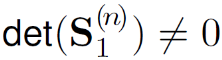 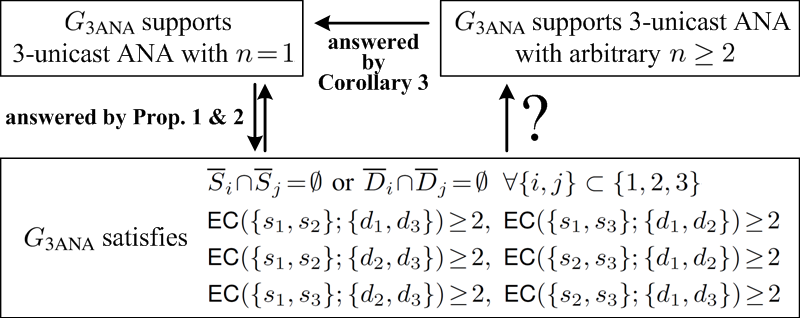 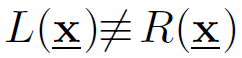 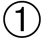 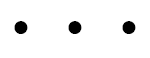 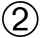 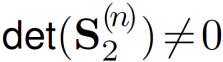 with high prob.
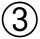 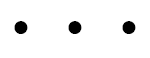 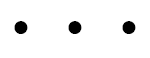 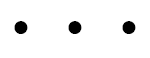 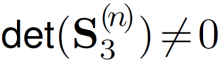 with high prob.
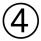 Graph-Theoretic
Conclusion
Intersession NC : Precoding-based Framework
Theoretic DAG analysis of precoding-based solution on DAG.
Special example of Precoding-based Framework : 3-uincast ANA
Graph-theoretic characterizations that can be easily checked.
Han, Wang, and Shroff – p. 22/20
Future Work
Obviously, the graph-theoretic results for n>1
With the graph-theoretic condition, we can answer questions in a more definite way:
Whether / how much throughput loss is induced by a 3-ANA scheme
More general networks other than 3-ANA?
Han, Wang, and Shroff – p. 23/20
From Det≠0 To Lin. Indep.
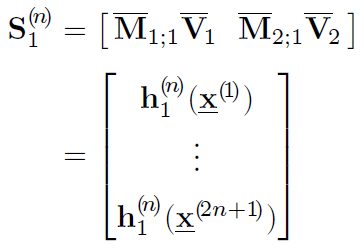 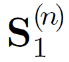 is  row-invariant  where
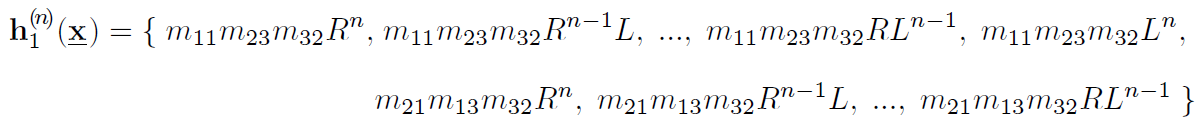 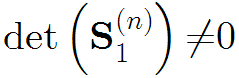 Theorem 1: The set of polynomials              are linearly independent if and only if                         .

Sketch of the proof:             When              are linearly dependent,                         . 

                                                When                           for all      , we fix the values of           to               , 
                                                the cofactors will give us the coefficient in the linear sum.
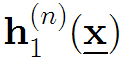 except all zeros
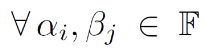 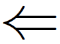 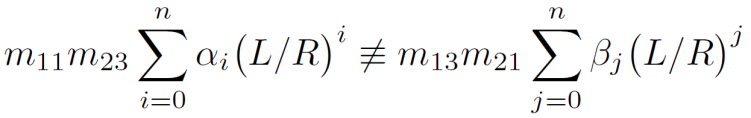 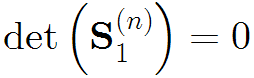 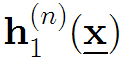 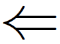 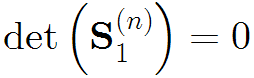 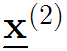 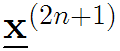 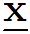 [1] + [2]                [1] + [Cond. 1]
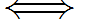 must satisfy :
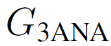 [2.1]           [Cond. 1]
[Cond. 1] + [1]          [2.1]
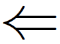 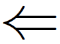 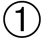 [Cond. 1] proposed by [Ramakrishnan 10]
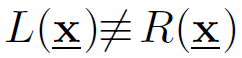 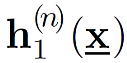 is
[2.1]
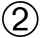 L. I. on
By Theorem 1
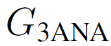 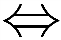 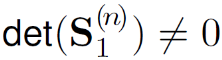 with high prob.
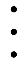 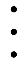 Han, Wang, and Shroff – p. 24/20